KOZMETIKA KROZ POVIJEST
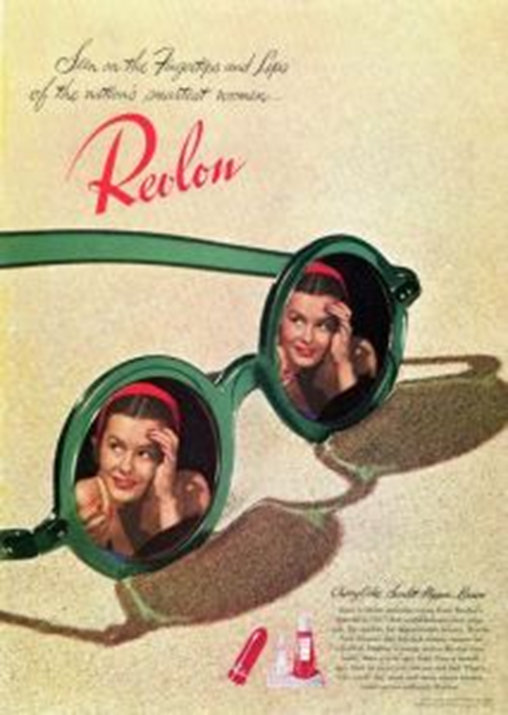 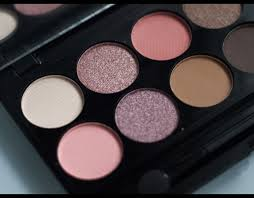 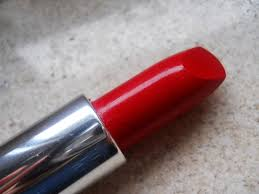 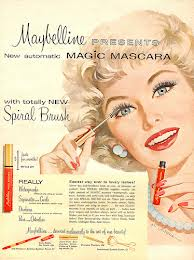 1910-te
T.L. Williams je 1910.g kreirao prvu maskaru koju je nazvao po svojoj sestri Mabel,te maskara dobiva ime Maybelline. Iste godine nastaju Max factor, L’Oreal i sl.
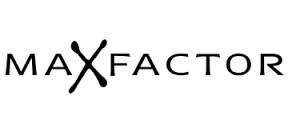 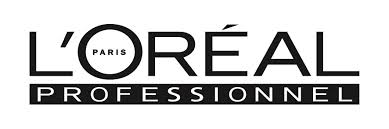 1920-te
Nanosila se crna olovka u debelom sloju slično današnjem smokey look-u. Bila je dostupna samo crvena nijansa ruža, obrve su čupale da budu jako tanke.
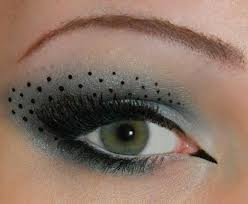 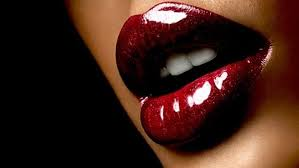 1930-te
Obrve i dalje tanke, ali oblikovane u luk.Usne crvene i prirodna boja usana.Nokti su bili crveni.Također su obraze imali roskaste ili breskvaste boje.
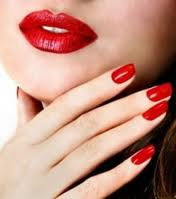 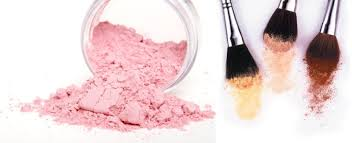 1940-te
Počelo je doba prirodnijeg makeup-a. Njegovala se prirodna boja puti,obrazi roskasti i sjajni i duge trepavice. Crveni ruž se i dalje koristio s tim da je gornja usna zaobljena.
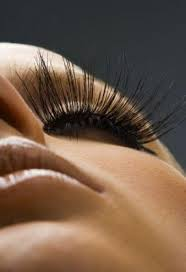 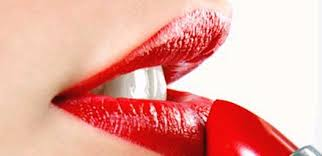 1950-te
Počele su se koristiti izraženije boje, obrazi su bili roskasti, usne su i dalje bile crvene, no koristile su se i neke druge, blaže, nijanse. Obrve su bile jako izražene, mnogo deblje nego što su to bile prijašnjih razdoblja, a u uporabu je došao i tekući tuš.
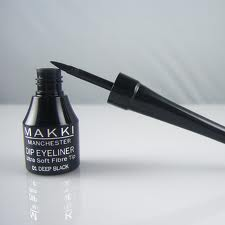 1960-te
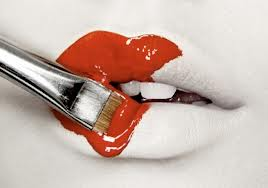 Tih godina se počelo i sa kistovima za šminkanje, točnije, Mary Quant je poticala žene na korištenje kistova za nanošenje tuša za oči i rumenila. Osim toga, proizvedeno je više različitih nijansi rumenila i ruževa.
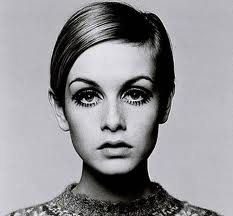 1970-te
70-ih godina se njegovao se ponajviše prirodan look. Šminke je bilo jedva u tragovima, eventualno nekakvo sjenilo.
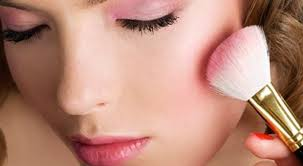 1980-te
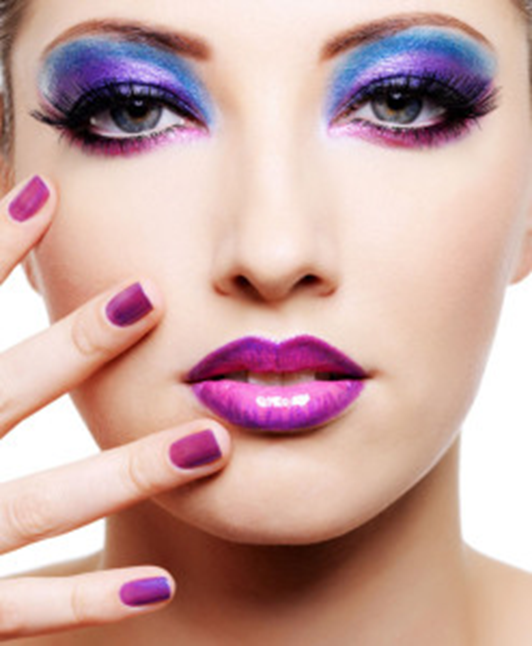 Šminka je bila u skladu sa odjećom, koja je  bila šarolika, upadljivih i snažnih boja.
1990-te
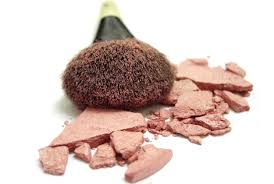 U modu se opet vratio blaži i prirodniji makeup look. Došlo je do velike proizvodnje kozmetike, pogotovo pudera koji su tih godina bili puno lakši i blaži nego što su to bili u desetljeću ranije.
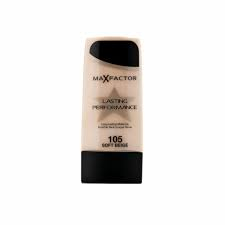 2000-2014.g
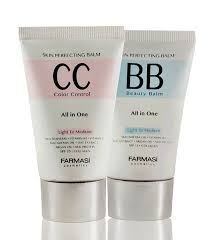 Sve nijanse ruža i sjenilaNova uporaba: BB krema se koristila ujemsto puderaCC krema ima sve njegujuće karakteristike i jaču prikrivnu moć.